Подготовка к написанию сочинения-рассуждения
Урок развития речи в 11 классе
Автор: Пятченков Максим Викторович, 
учитель МБОУ СОШ № 16 города Смоленска
Слепая лошадь
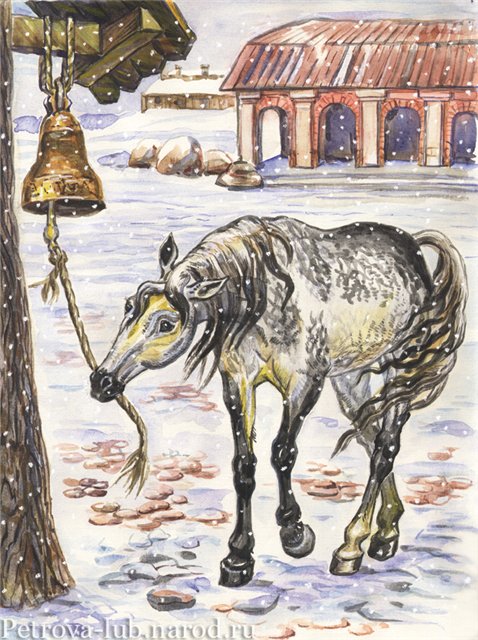 Эпиграф
Праведный имеет сожаление к жизни скота своего, сердце же нечестивых жестоко

Притчи Соломона, 12-10
Композиция сочинения
Проблема
Комментарий к проблеме
Позиция автора
Собственное мнение
Аргумент 1
Аргумент 2
Вывод
Слепая лошадь
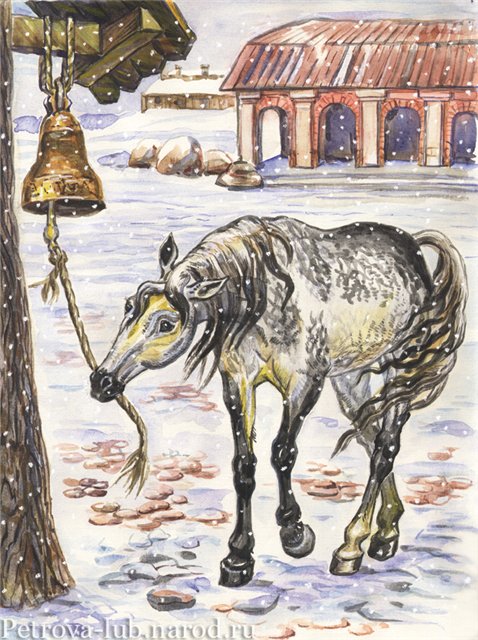 Проблема
Нравственная проблема духовной жизни человека – доброта и жестокость
Клише для комментирования проблемы
Проблема добра и жестокости  - одна из актуальных проблем нашего времени. Она имеет многовековую историю. Каждый из нас не раз сталкивался с этой проблемой.

Поступок героя свидетельствует о том, что… 

Автор осуждает поступок героя…

Автор заставляет читателя задуматься о …
Клише для комментирования проблемы
Автор…
Отмечает; описывает; приводит пример того, как; доказывает; убеждает; приходит к выводу
Позиция автора
Автор осуждает поведение героя
Автор не согласен с героем
Аргументация собственной позиции
Собственное мнение
Необходимо заявить о своем мнении: я согласен (не согласен) с автором….

Ваша позиция должна быть сформулирована в отдельном предложении

Позиция должна быть подкреплена двумя аргументами
Аргументация
Аргументы – это основания, доводы, подтверж-дающие или опровергающие какую-либо мысль.
Аргумент 1
Мою позицию подтверждают и многочисленные примеры из художественной литературы. Вспомним повесть Виталия Закруткина «Матерь Человеческая»…
«Матерь Человеческая»
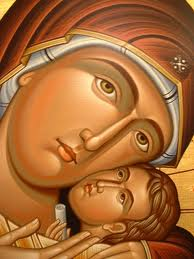 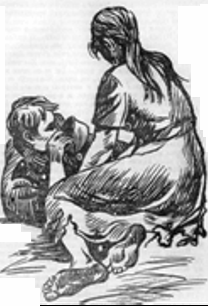 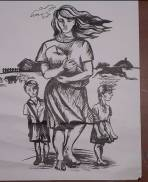 Аргументация
Аргумент 2
В качестве примера можно привести случай, описанный в музыкальной композиции Светланы Копыловой «Про кота»….
Вывод
«Возлюби ближнего своего…». Ближним может быть не только человек, но и любое живое существо, нуждающееся в тепле, внимании, заботе, любви. Чтобы наше сердце не остыло, мы должны помнить об этом.
Подготовка к написанию сочинения-рассуждения
Урок развития речи в 11 классе
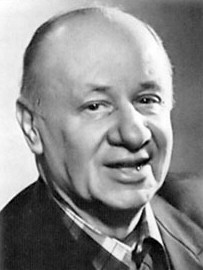 Виктор Сергеевич Розов 
1913-2004
Русский советский драматург
Вступление. Определение проблемы
1 вариант. Сочинение начинается с лирического отступления о счастье

	Счастье.... Весь мир занят поиском ответа на вопрос: «В чем заключается счастье?" Но, увы, люди не могут сойтись на едином мнении, так как каждый человек на определенном этапе  жизни понимает счастье по-разному...
Вступление. Определение проблемы
2 вариант. Сочинение начинается с формулировки проблемы.

Проблема, которую освещает автор   в этом тексте, волнует людей уже не одно столетие, но каждый  раз открывается с новой силой: где же его искать это счастье? Счастье для меня заключается в здоровье и благополучии моей семьи. Гармония внутри семьи, любовь, взаимопонимание. Что еще нужно для полного счастья?
Вступление. Определение проблемы
3 вариант. Сочинение начинается с цитаты о счастье.

«Тот счастлив, кто счастлив у себя дома», - писал Л. Н. Толстой. 
Что может сравниться со счастьем в доме?
Вступление. Определение проблемы
4 вариант. Сочинение начинается с собственной позиции.
Кроме самого тебя, никто не сделает твою жизнь счастливой. Ты – творец своего счастья и своей жизни. Чтобы стать счастливым, нужно «вникнуть в самого себя», найти гармонию в себе. Думаю, это и  хотел сказать автор.
Клише для выражения авторской позиции
Для  выражения авторской позиции даем цепочку возможных синтаксических конструкций:

Автор анализирует, подчеркивает, излагает, обращает наше внимание. В тексте содержится, излагается, ставится проблема. Для меня интересным, полезным, неожиданным... было. Не могу не согласиться с автором. С одной стороны..., с другой...
Авторская позиция
Автор подчеркивает, что именно духовное здоровье, внутренняя гармония, оптимизм и вера в себя делают человека счастливым.
Автор считает, чтобы стать счастливым, нужно найти гармонию в самом себе, найти свое призвание в жизни..
Аргументация собственной позиции
Собственное мнение
Для аргументации собственного мнения используем опорные синтаксические конструкции:

   Авторская позиция мне (близка, вполне понятна); я полагаю (разделю, не сомневаюсь, утверждаю, каждому понятно, очевидно); ответ прост и сложен, прост, потому  что…, сложен, потому что…
Аргументация
1 аргумент (логическое суждение):
 
Жизнь – это целый путь, целое испытание на пути к счастью. Он сложен и тернист, его дорога полна хитрых ловушек и обманов, что заставляет путника падать, сбиваться с пути, но тот, кто истинно стремится к этой цели, непременно найдет свое счастье, потому что «люди хотят быть счастливыми – это их естественная потребность».
Аргументация
Пример из художественного произведения:
Пьер Безухов в романе-эпопее «Война и мир» ощутил счастье, когда отказался от праздной и бездуховной жизни. Он  обрел внутреннюю гармонию в любви к Наташе Ростовой
Аргументация
Пример из художественного произведения:
А вот в «Вишневом саде» А. П. Чехова все выглядит иначе. Раневская, имея и дом, и сад, не смогла обрести душевной гармонии, она не ощущает счастья.
Аргументация
Пример из художественного произведения:
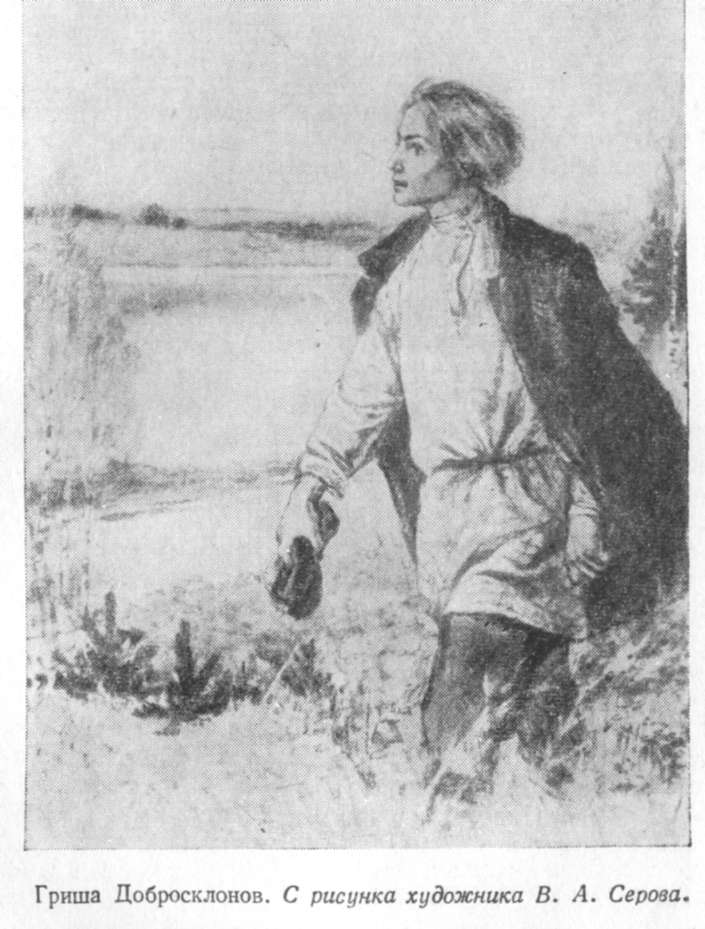 Гриша Добросклонов из поэмы  Н. А. Некрасова «Кому на Руси жить хорошо» считает, что быть счастливым может человек, стремящийся не к личному благополучию, а к достижению общественно значимых  целей – освобождению от крепостной зависимости народа
Аргументация
Пример из художественного произведения:
И.А. Бунин в стихотворении «Вечер» говорит о том, что счастье внутри человека, нужно только научиться это видеть:

О счастье мы всегда лишь вспоминаем.
А счастье всюду. Может быть, оно
Вот этот сад осенний за сараем
И чистый воздух, льющийся в окно...
Гул молотилки слышен на гумне...
Я вижу, слышу, счастлив. Всё во мне.
Заключительная часть
1)	концовка-вывод (сжатый в несколько строк итог всего со­чинения), 
2)	концовка-ответ (энергичный ответ на вопрос, поставлен­ный в начале сочинения),
3)	концовка-цитата (яркая цитата, содержащая в себе суть идеи сочинения)
Заключительная часть
Человечество всегда будет интересоваться вопросом, что же такое счастье… «Битва «за честного малого» в себе, иначе – беда». Может быть, этот текст и конкретно данная фраза заставит посмотреть многих из нас на себя с другой стороны и направит на верный, ведущий к счастью путь…
Подготовка к написанию сочинения-рассуждения
Урок развития речи в 11 классе
Притча «Сердце матери»
Вступление. Определение проблемы
Материнская любовь…Как много о ней сказано, написано, спето…Что может быть на свете сильнее этого чувства? Она, как и материнская молитва, помогает детям в самые трудные моменты жизни. Ярчайшим примером этого является данная притча.
Вступление. Определение проблемы
Любовь матери… В этом чувстве заложена огромная сила, свет, забота. Оно наполняет мир маленького человека радостью, целостностью. Материнская любовь – это сознательная или бессознательная самоотдача, посвящение себя, соприсутствие. Чувство матери – это чистый, тихий свет, который освещает собой мир. Любовь матери – это дающая силы, возрождающая энергия.
Авторская позиция
В притче с трепетом говорится о силе и нежности материнских чувств, о любви матери, которая способна пожертвовать даже своей жизнью ради детей.
Аргументация собственной позиции
Несомненно, притча о матери-березе не может оставить равнодушным ни одного человека, ведь  мать - это тот человек, который в любую минуту нашей жизни утешит, поймет и простит. Любовь ее - великая сила, которая помогает нам в самые тяжелые мгновения жизни.
Аргументация
Актуальность подобной проблемы не подлежит сомнению: многие классики русской литературы затрагивали ее в своих произведениях.
Аргументация
Об этом очень проникновенно писали в стихах Расул Гамзатов и Евгений Евтушенко.
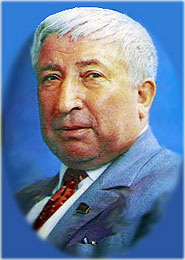 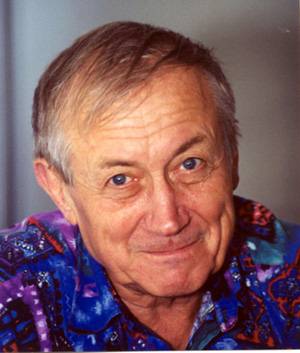 Аргументация
Стихотворение Евгения Евтушенко называется «Молитва матери».В комнате матери нет иконы,Она не бьет никому челом,Ни ранним утром,Ни перед сномНе отвешивает поклоны.Но светлую эту молитвуМы видим в ее глазах,Она звучит в ее голосеДенно и нощно.Поэт находит самые проникновенные интонации, чтобы передать силу материнской любви, оберегающей детей.
Аргументация
А лирический герой Расула Гамзатова в стихотворении «Матери» горько сетует о том, как мало внимания уделял своей матери, часто огорчал ее резкими словами, своевольными поступками, не часто говорил добрые слова, редко о ней думал и даже забывал о ее существовании:
И моего так в жизни малоВниманья чувствовала ты…
…Сожмется сердце: «НеужелиЯ начал маму забывать?!»
Аргументация
Когда мама с нами, мы даже не задумываемся о том, что будет тогда, когда ее не будет рядом. Мы, дети, не всегда понимаем и ценим ту щедрость и самоотверженность, любовь и верность, которые дарит нам мать. Таких примеров в литературе и жизни, к сожалению, тоже много.
Аргументация
Например, в стихотворении Дмитрия Кедрина «Сердце» говорится о том, как юноша  по просьбе своей возлюбленной несет ей сердце матери на цветном рушнике.
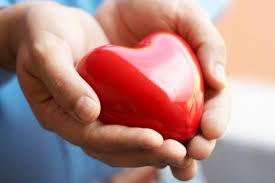 Аргументация
Проблема взаимоотношений между родителями и детьми – вечная. Не случайно одна из библейских заповедей гласит: «Почитай отца твоего и мать твою, чтобы тебе было хорошо и чтобы продлились дни твои на земле, которую Господь, Бог твой, даёт тебе». Эта пятая заповедь учит почитать родителей, любить их, быть к ним почтительными, не оскорблять, помогать во всем, заботиться о них, особенно в старости.
Аргументация
Литература во все времена поднимала эту важную проблему. В романе Л.Н. Толстого «Война и мир» мы видим княжну Марью Болконскую, живущую в имении Лысые горы со своим отцом, Николаем Андреевичем Болконским. Отец стар, строг с ней, часто брюзглив и груб. Но княжна Марья покорно переносит поведение своего отца, его издевки и насмешки над ней, потому что бесконечно его любит и понимает, что причина его несправедливого к ней отношения – бессилие перед старостью. Она умная, романтичная и религиозная девушка, абсолютно цельная личность. Ее отношение к отцу – пример безграничной христианской любви и преданности.
Аргументация
О родительской любви писали не только писатели, поэты, но и композиторы, художники. Яркими примерами являются музыкальная композиция Светланы Копыловой «У моря», картина Рембрандта «Возвращение блудного сына».
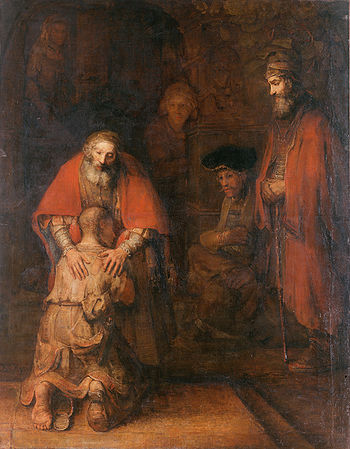 Рембрандт Харменс ван Рейн. 

«Возвращение блудного сына»
Заключительная часть
1)	концовка-вывод (сжатый в несколько строк итог всего сочинения), 
2)	концовка-ответ (энергичный ответ на вопрос, поставленный в начале сочинения),
3)	концовка-цитата (яркая цитата, содержащая в себе суть идеи сочинения)